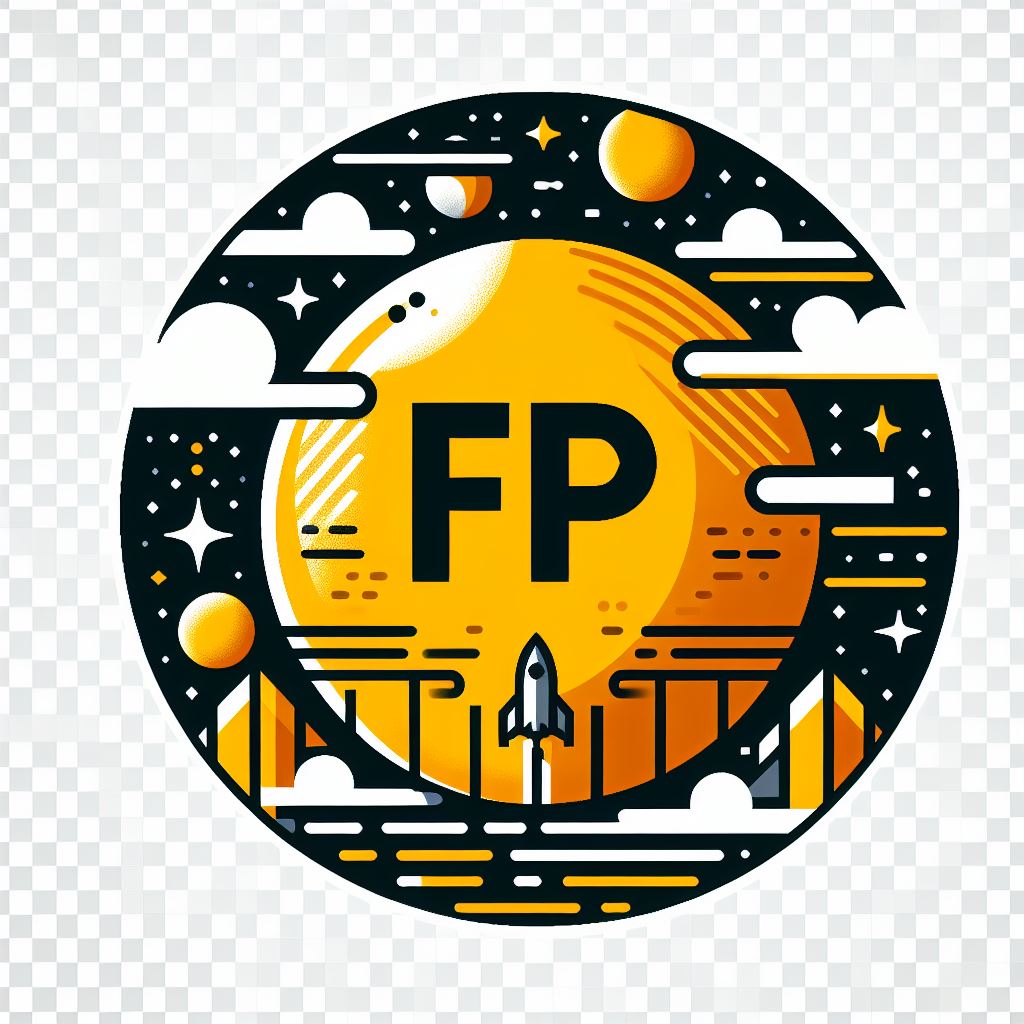 Operaciones de mantenimiento en subestaciones
Subestaciones eléctricas
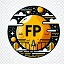 Normativa aplicable al mantenimiento de subestaciones eléctricas. Ley de prevención de riesgos laborales. Normas propias de la compañía suministradora. Reglas de oro en trabajos de alta tensión.
La Ley de prevención de riesgos laborales establece las obligaciones de los empleadores y trabajadores en materia de seguridad y salud en el trabajo, incluidas las subestaciones eléctricas.
Las compañías suministradoras de electricidad tienen sus propias normas de seguridad y salud para el mantenimiento de subestaciones eléctricas.
Existen una serie de reglas de oro que deben seguirse en todos los trabajos de alta tensión.
El mantenimiento de subestaciones eléctricas es una actividad peligrosa que requiere un alto nivel de formación y experiencia. Es importante que los trabajadores que realizan estas tareas conozcan y cumplan la normativa aplicable y las reglas de oro en trabajos de alta tensión.
www.todofp.pro
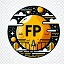 Equipos de una subestación eléctrica susceptibles de mantenimiento de primer nivel. Transformadores, baterías, condensadores e interruptores, entre otros.
El HTML proporcionado enumera los equipos de una subestación eléctrica susceptibles de mantenimiento de primer nivel, incluyendo transformadores, baterías, condensadores, interruptores y otros equipos. Para cada uno de estos equipos, se describen las tareas de mantenimiento de primer nivel recomendadas, como inspección visual, limpieza, comprobación de niveles, carga y descarga, y pruebas eléctricas.
El mantenimiento de primer nivel es importante para garantizar el correcto funcionamiento de los equipos de la subestación eléctrica y evitar posibles fallos y averías.
www.todofp.pro
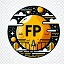 Procedimientos de descargo en las instalaciones y equipos de las subestaciones. Seguridad en el mantenimiento. Descargo de instalaciones. Secuencia de operaciones para realizar un descargo.
Procedimientos de Descargo en las Instalaciones y Equipos de las Subestaciones
Introducción
Los procedimientos de descargo son esenciales para garantizar la seguridad del personal que trabaja en subestaciones eléctricas.
Estos procedimientos ayudan a prevenir accidentes causados por la descarga eléctrica, que pueden ser mortales.
Seguridad en el Mantenimiento
Antes de realizar cualquier trabajo de mantenimiento en una subestación eléctrica, es importante seguir los siguientes procedimientos de seguridad:
Asegurarse de que la subestación esté desenergizada.
Utilizar EPP (Equipos de Protección Personal), como guantes y gafas de seguridad.
Conocer los procedimientos de emergencia para el caso de una descarga eléctrica.
Descargo de Instalaciones
Es el proceso de eliminar la carga eléctrica almacenada en los equipos y las líneas eléctricas.
Se realiza utilizando un dispositivo llamado barra de descarga.
La barra de descarga es una herramienta aislada que se utiliza para conectar a tierra los equipos y las líneas eléctricas.
Secuencia de Operaciones para Realizar un Descargo
Asegurarse de que la subestación esté desenergizada.
Utilizar EPP, como guantes y gafas de seguridad.
Conectar la barra de descarga a tierra.
Conectar la barra de descarga al equipo o línea eléctrica que se va a descargar.
Esperar a que la carga eléctrica se disipe.
Desconectar la barra de descarga del equipo o línea eléctrica.
Desconectar la barra de descarga de tierra.
Conclusión
Los procedimientos de descargo son esenciales para garantizar la seguridad del personal que trabaja en subestaciones eléctricas. Estos procedimientos ayudan a prevenir accidentes causados por la descarga eléctrica, que pueden ser mortales.
www.todofp.pro
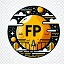 Fases de operaciones de mantenimiento específico en sistemas eléctricos y electrónicos de control. Mantenimiento de interruptores, seccionador y sistemas de control.
Mantenimiento Preventivo: Actividades programadas para evitar o detectar fallas en equipos eléctricos y electrónicos de control. Incluye inspección visual, pruebas eléctricas, limpieza y lubricación.
Mantenimiento Correctivo: Actividades para reparar o reemplazar equipos fallados. Incluye diagnóstico de falla, reparación y pruebas.
Mantenimiento Predictivo: Actividades para detectar fallas potenciales antes de que ocurran. Incluye monitoreo de equipos, análisis de datos y planificación de acciones de mantenimiento.
Mantenimiento de Interruptores: Incluye inspección visual, pruebas eléctricas, limpieza, lubricación y calibración.
Mantenimiento de Seccionadores: Incluye inspección visual, pruebas eléctricas, limpieza, lubricación y calibración.
Mantenimiento de Sistemas de Control: Incluye inspección visual, pruebas eléctricas, limpieza, lubricación y calibración.
www.todofp.pro
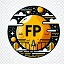 Necesidades del mantenimiento correctivo. Técnicas de diagnóstico. Procedimientos de operación.
El documento trata sobre el mantenimiento correctivo de equipos de subestación eléctrica. El mantenimiento correctivo se realiza para corregir una falla o mal funcionamiento en un equipo después de que el equipo ha fallado. Puede ser necesario por varias razones, incluyendo: desgaste normal del equipo, uso indebido del equipo, falta de mantenimiento preventivo y condiciones ambientales adversas.
Existen varias técnicas que se pueden utilizar para diagnosticar fallas en los equipos de la subestación, incluyendo: inspecciones visuales, pruebas eléctricas, pruebas mecánicas, análisis de vibraciones y análisis de aceite.
Los procedimientos de operación son instrucciones escritas que describen cómo operar los equipos de la subestación de manera segura y eficiente. Estos procedimientos deben cubrir una variedad de temas, incluyendo: arranque y parada de los equipos, cambio de configuración de los equipos, mantenimiento de los equipos y resolución de problemas. Los procedimientos de operación deben ser desarrollados por personal calificado y deben ser revisados y actualizados periódicamente.
www.todofp.pro
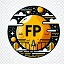 Restitución del servicio en una subestación. Proceso que hay que seguir para la energización de instalaciones descargadas.
El HTML trata sobre el proceso de restitución del servicio en una subestación, que consiste en energizar instalaciones descargadas.
El proceso se divide en cuatro pasos: preparación, energización, puesta en servicio y registro.
Preparación:
Asegurar que la subestación está aislada de la red eléctrica.
Inspeccionar la subestación para detectar daños o anomalías.
Realizar las reparaciones necesarias.
Realizar pruebas para verificar que la subestación está en condiciones de ser energizada.
Energización:
Abrir el interruptor principal de la subestación.
Cerrar el interruptor de puesta a tierra de la subestación.
Aplicar tensión a la subestación a través del interruptor de puesta a tierra.
Comprobar que la tensión es correcta y que no hay corrientes de fuga.
Abrir el interruptor de puesta a tierra.
Cerrar el interruptor principal.
Puesta en servicio:
Comprobar que todos los equipos de la subestación están funcionando correctamente.
Realizar pruebas para verificar que la subestación está en condiciones de ser puesta en servicio.
Poner en servicio la subestación.
Registro:
Registrar todas las operaciones realizadas durante la restitución del servicio.
Registrar los resultados de las pruebas realizadas.
Registrar la fecha y la hora de la restitución del servicio.
www.todofp.pro